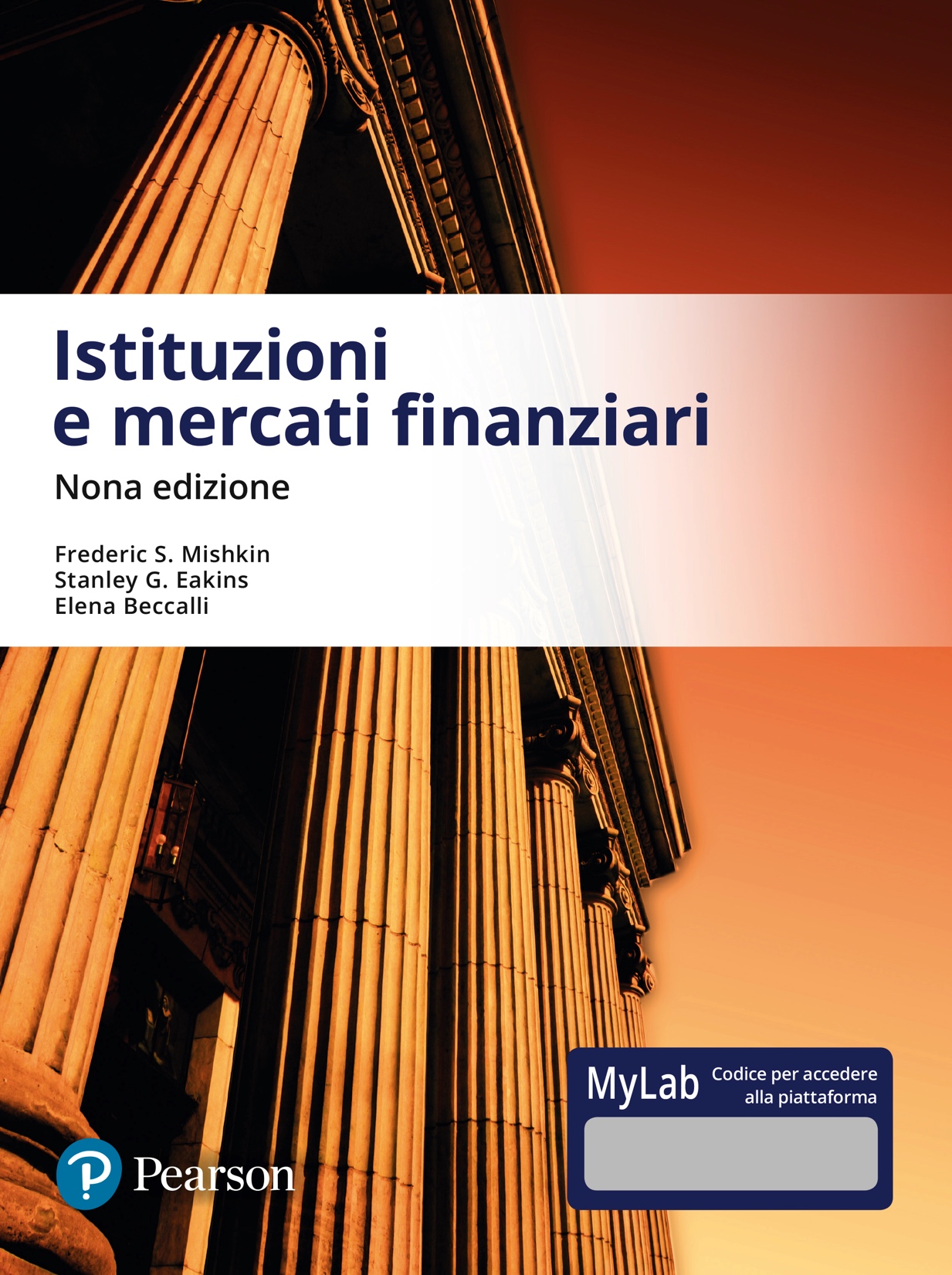 Capitolo 16Le banche centrali
© Pearson Italia
1
Sommario del capitolo
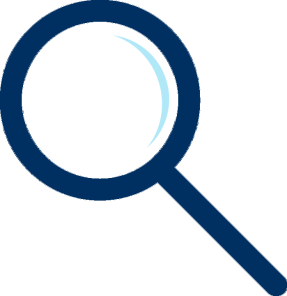 16.1 Origini del sistema delle banche centrali
16.2 Variazioni nelle funzioni e nelle strutture delle banche centrali
16.3 Struttura e indipendenza delle banche centrali di altri paesi
16.4 Banche centrali e indipendenza
2
©Pearson – Istituzioni e mercati finanziari, 9Ed – Mishkin
16.1 Origini del sistema delle banche centrali
La più antica banca centrale del mondo, la Sveriges Riksbank o Banca di Svezia, fu istituita nel 1668

La fondazione della Banca d’Inghilterra (BoE, Bank of England) nel 1694 segna di fatto l’origine del sistema bancario centrale, poiché la BoE è stata l’archetipo delle banche centrali create in Europa durante il diciottesimo e diciannovesimo secolo

Negli Stati Uniti nel 1913 venne fondata la Federal Reserve Bank, il cui potere era distribuito su 12 Federal Reserve regionali sparse su tutto il territorio
3
©Pearson – Istituzioni e mercati finanziari, 9Ed – Mishkin
16.2 Variazioni nelle funzioni e nelle strutture delle banche centrali
La Banca Centrale Europea (BCE) è nata il 1 giugno 1998 per gestire i diversi aspetti transitori relativi alla nascita dell’Eurozona

L’Eurozona è una unione monetaria ed economica che consiste di stati membri dell’Unione europea che hanno adottato l’euro come loro moneta

A tutto il 2017, 19 su 28 stati membri dell’Unione Europea hanno aderito all’area dell’euro
4
©Pearson – Istituzioni e mercati finanziari, 9Ed – Mishkin
16.2 Variazioni nelle funzioni e nelle strutture delle banche centrali
Poiché non tutti gli stati membri della UE hanno adottato l’euro, il Sistema europeo delle banche centrali (SEBC) è stato istituito insieme all’Eurosistema a comprendere:
la BCE
le banche centrali nazionali (BCN) di tutti gli stati membri della Unione Europea
5
©Pearson – Istituzioni e mercati finanziari, 9Ed – Mishkin
16.2 Variazioni nelle funzioni e nelle strutture delle banche centrali
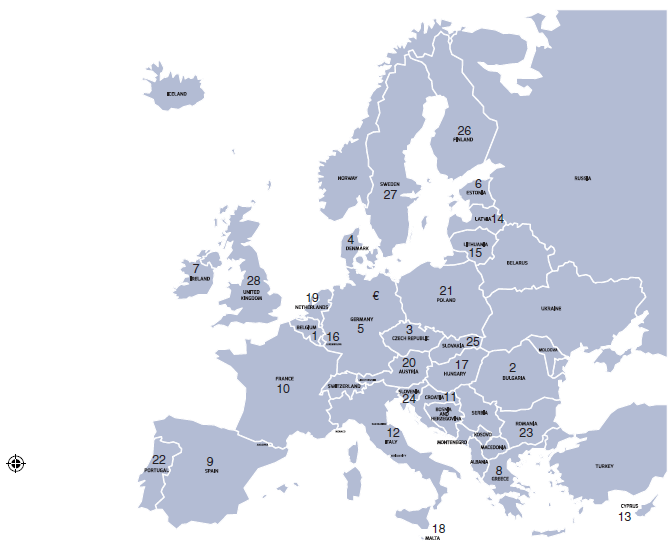 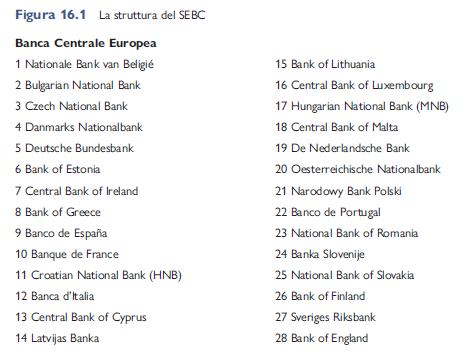 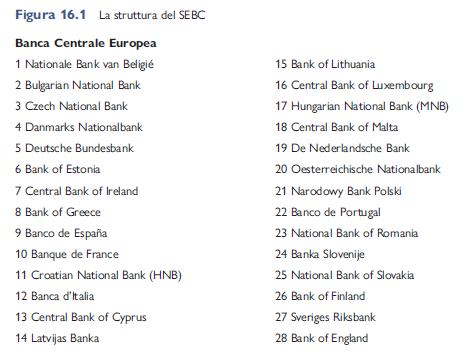 6
©Pearson – Istituzioni e mercati finanziari, 9Ed – Mishkin
16.2 Variazioni nelle funzioni e nelle strutture delle banche centrali
Tutti i paesi che hanno adottato la moneta unica europea, hanno trasferito la loro sovranità monetaria e il processo della politica monetaria a livello sovranazionale

Di fatto, l’Eurosistema è la sede delle funzioni di central banking dell’area euro
7
©Pearson – Istituzioni e mercati finanziari, 9Ed – Mishkin
16.2 Variazioni nelle funzioni e nelle strutture delle banche centrali
I tre principali organi decisionali della Banca Centrale Europea sono:
il Consiglio direttivo
il Comitato esecutivo
il Consiglio generale
8
©Pearson – Istituzioni e mercati finanziari, 9Ed – Mishkin
16.2 Variazioni nelle funzioni e nelle strutture delle banche centrali
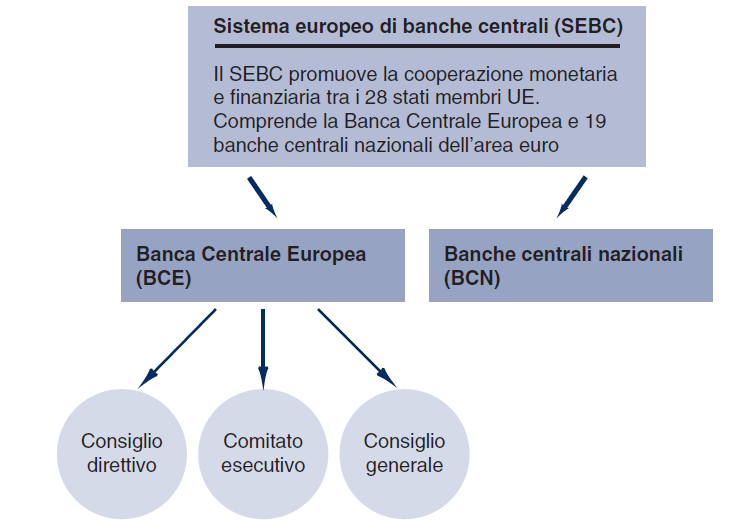 Figura 16.2 Struttura e responsabilità per gli strumenti regolamentari all’interno del SEBC
9
©Pearson – Istituzioni e mercati finanziari, 9Ed – Mishkin
16.2 Variazioni nelle funzioni e nelle strutture delle banche centrali
Il Consiglio direttivo è il principale organo decisionale della BCE, a cui spetta la responsabilità di formulare la politica monetaria per l’area dell’euro

Il Consiglio Esecutivo della BCE è responsabile per le operazioni finanziarie quotidiane e per la gestione della BCE e dell’Eurosistema

Il compito principale del Consiglio Generale è incoraggiare la cooperazione fra le banche centrali nazionali e la UE
10
©Pearson – Istituzioni e mercati finanziari, 9Ed – Mishkin
16.2 Variazioni nelle funzioni e nelle strutture delle banche centrali
Il Federal Reserve System (Fed) fu creato nel 1913 per limitare la frequenza di situazioni di panico bancarioA causa della ostilità verso le banche centrali e dell’accentramento di potere, il Federal Reserve System fu disegnato prevedendo molti meccanismi di bilanciamento dei poteri

La Fed è composta:
dal Board of Governors della Federal Reserve
dal Federal Open Market Committee (FOMC)
da 12 sedi regionali
dalle banche socie e dal Federal Advisory Council
11
©Pearson – Istituzioni e mercati finanziari, 9Ed – Mishkin
16.3 Struttura e indipendenza delle banche centrali di altri paesi
La Banca di Inghilterra è governata dalla Corte dei direttori

Il Comitato di Politica Monetaria (MPC, Monetary Policy Committee) è responsabile per la conduzione della politica monetaria nel Regno Unito

Il termine Brexit si riferisce all’Intenzione del Regno Unito di uscire dalla UE a seguito del voto in tal senso espresso dal 51,9% degli elettori inglesi in occasione del referendum del 23 giugno 2016
12
©Pearson – Istituzioni e mercati finanziari, 9Ed – Mishkin
16.3 Struttura e indipendenza delle banche centrali di altri paesi
Una soluzione che porti a una “hard Brexit”, cioè alla Brexit in assenza di un accordo con la UE, probabilmente vedrebbeil Regno Unito perdere
il pieno accesso al mercato unico
la possibilità per gli istituti finanziari di mantenere i loro diritti di “passporting” per vendere servizi e operare filiali liberamente nel Regno Unito senza l’autorizzazione della BoE

Un accordo di “soft Brexit”, invece, lascerebbe la relazione del Regno Unito con la UE più vicina alla situazione attuale
13
©Pearson – Istituzioni e mercati finanziari, 9Ed – Mishkin
16.3 Struttura e indipendenza delle banche centrali di altri paesi
La Banca del Canada (BoC) ha iniziato le sue operazioni nel 1935 a Ottawa come istituzione finanziaria a controllo privato, ma è stata trasformata in istituzione a controllo pubblico nel 1938

La BoC ha responsabilità di:
supervisione
regolamentazione sulle banche canadesi

Due volte l’anno riferisce le sue decisioni di politica monetaria alla Camera dei Comuni
14
©Pearson – Istituzioni e mercati finanziari, 9Ed – Mishkin
16.3 Struttura e indipendenza delle banche centrali di altri paesi
La Banca del Giappone (BoJ), Nippon Ginko,  ha due principali mandati:
la stabilità dei prezzi
la stabilità del settore finanziario al fine di ottenere una crescita macroeconomica stabile e sostenibile

La banca centrale cinese è nota come Banca Popolare Cinese (PBoC) ha come principale mandato:
mantenere la stabilità della valuta,
ridurre il rischio complessivo
promuovere la stabilità del sistema finanziario per rafforzare la crescita economica
15
©Pearson – Istituzioni e mercati finanziari, 9Ed – Mishkin
16.4 Banche centrali e indipendenza
Uno dei principi fondamentali del funzionamento delle banche centrali è l’indipendenza con cui decidono le azioni di politica monetaria

Nel caso della BCE, questo principio è stato considerato particolarmente importante, e ne sono derivate norme di tutela molto forti, che vengono qualificate di status “costituzionale” in quanto inserite nel trattato della Comunità Europea
16
©Pearson – Istituzioni e mercati finanziari, 9Ed – Mishkin
16.4 Banche centrali e indipendenza
Le argomentazioni a favore dell’indipendenza delle banche centrali si fondano sull’opinione che una sua diminuzione porterebbe a una politica monetaria con tendenze inflazionistiche

Una banca centrale indipendente può permettersi
di adottare approcci a lungo termine
di non rispondere ai problemi a breve termine che si tradurrebbero in una politica monetaria espansionistica e in un ciclo di business politico
17
©Pearson – Istituzioni e mercati finanziari, 9Ed – Mishkin
16.4 Banche centrali e indipendenza
Le tesi a sfavore dell’indipendenza sostengono che sia antidemocratico permettere che la politica monetaria (così importante per tutti) venga controllata da un’élite che non è responsabile verso il pubblico
18
©Pearson – Istituzioni e mercati finanziari, 9Ed – Mishkin